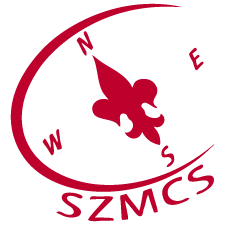 2016, Nevelési Beszámoló
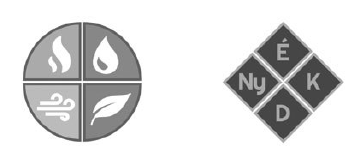 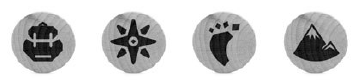 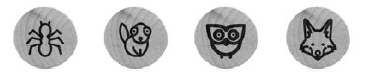 2016, Nevelési
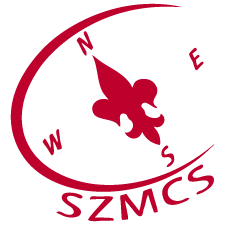 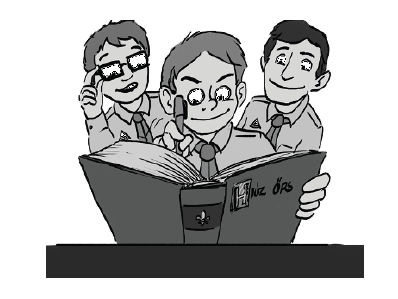 Főbb történések:
Pályázat
ŐV Tájoló
ST Tájoló
Jelvények
ST hétvége
Tervek, változások
2016, Nevelési
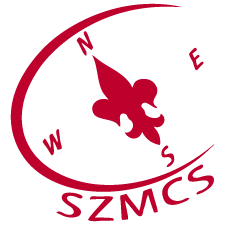 NK használatának kiértékelése 
24 csapat
Keretmese, Kihívások, Önértékelés, Kaland, Szintek, Projektek, Tevékenyégek
NK lefedettség 47, 4%
Max: 70%
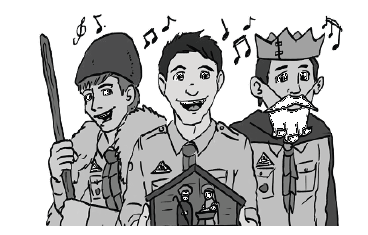 2016, Nevelési
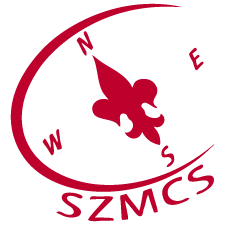 NK használatának kiértékelése 

Leggyengébb
Projektek
Kihívások

Legjobb
Tevékenységek választása
Tudjuk az őrsök melyik szinten vannak
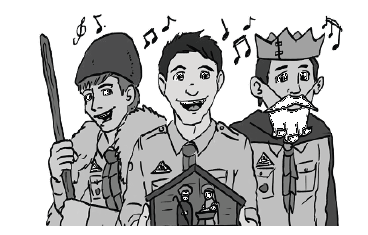 2016, Nevelési
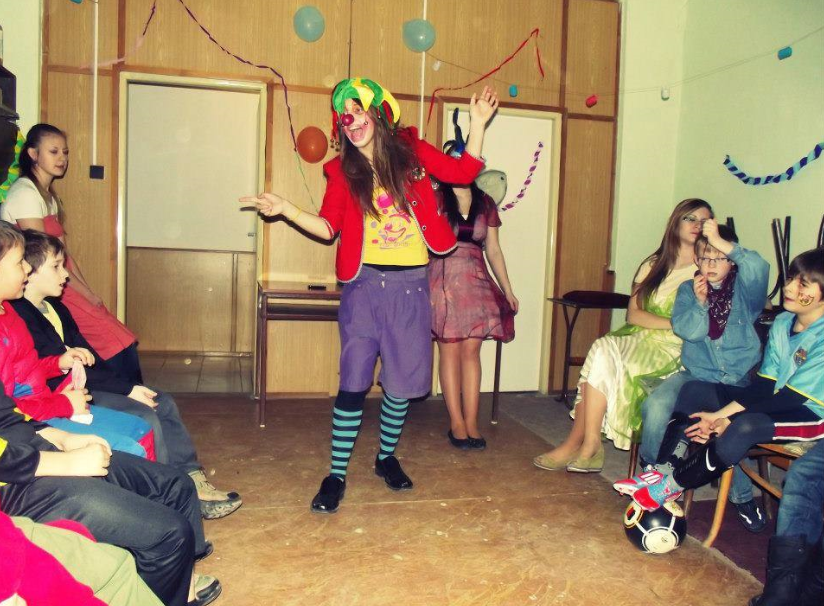 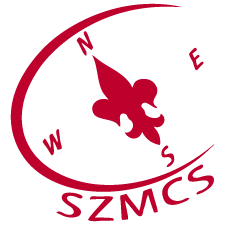 - ST hétvége (képek)
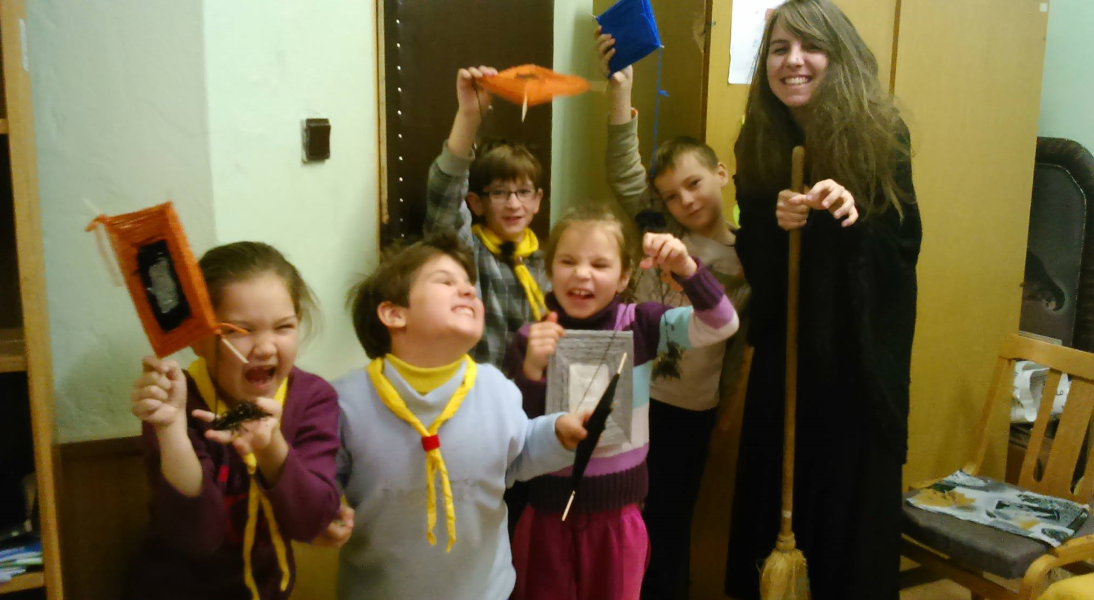 2016, Nevelési
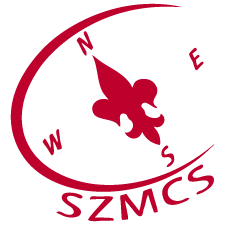 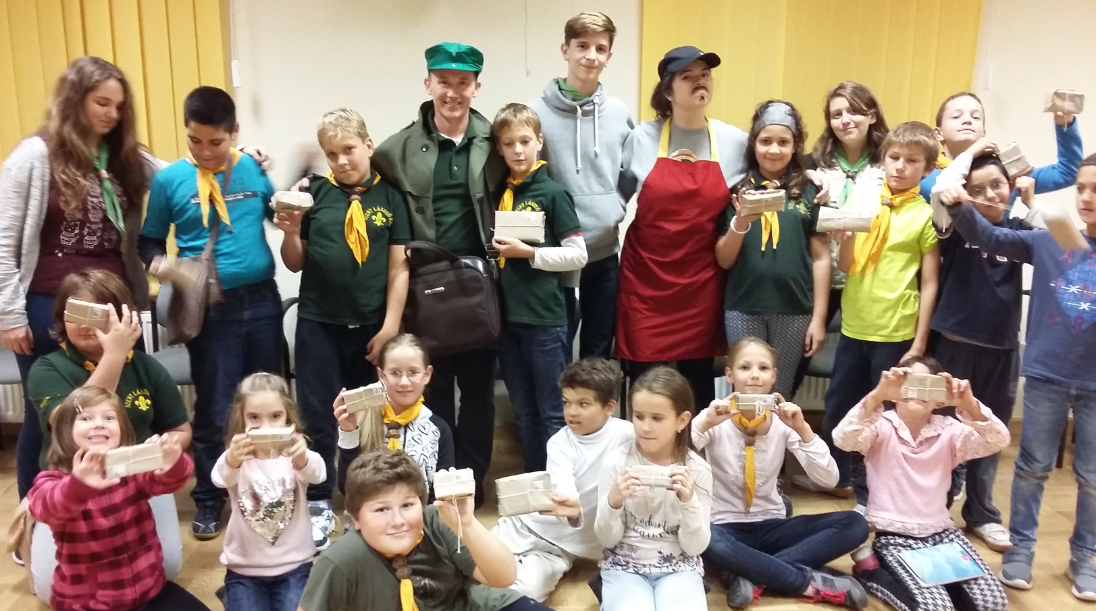 - Esetleg ide NK-s képek (rövid videó a keretezésről)
2016, Nevelési
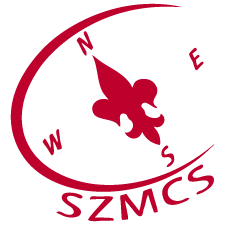 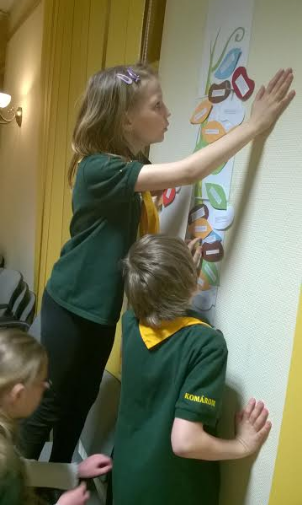 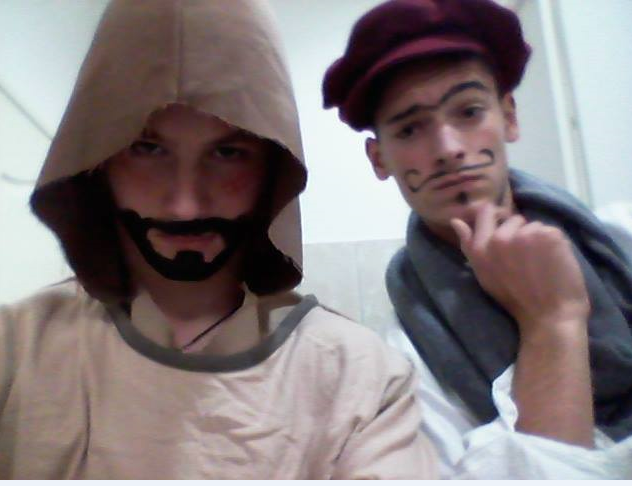 2016, Nevelési
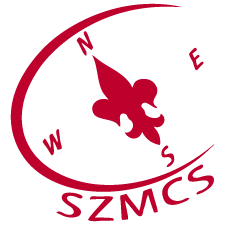 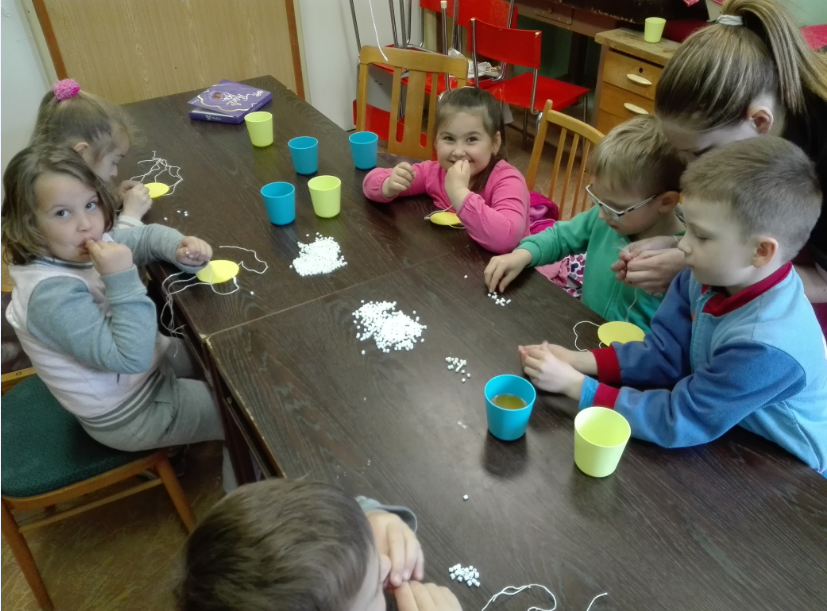 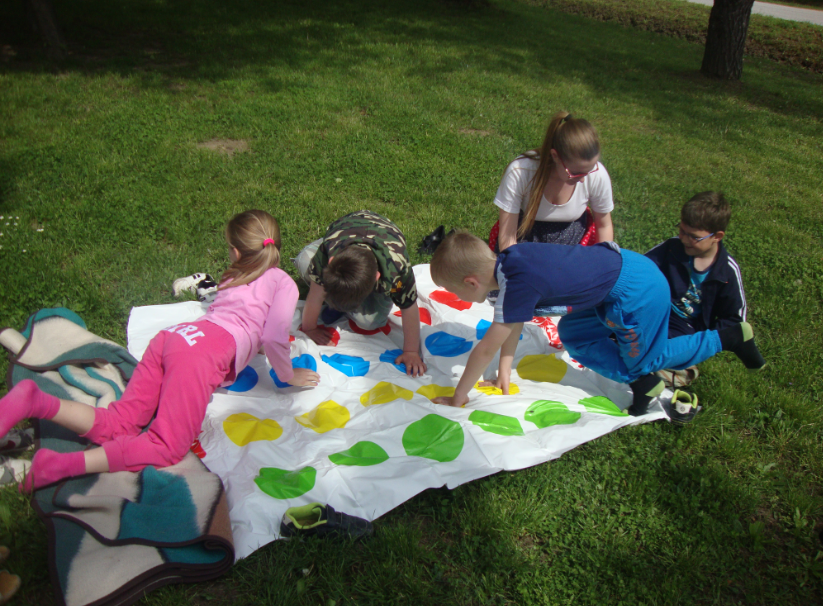 2016, Nevelési
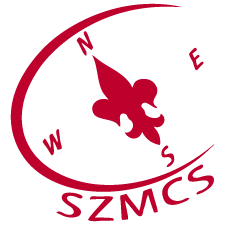 ST Tájoló:
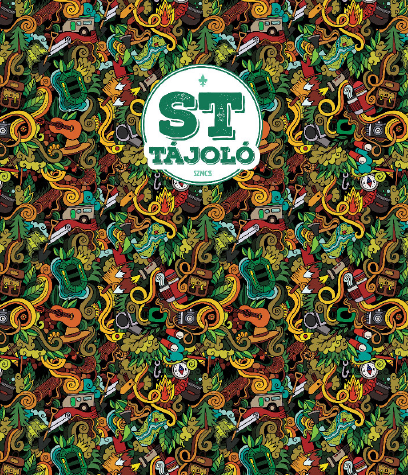 Az őrsvezetők támogatása az új nevelési koncepció kapcsán
Az új nevelési koncepció a rover korosztályban
A vezetői őrs
Vezetői önfejlődés és a vezetői fejlődési út
Az új nevelési koncepció a raj- és csapatrendezvényeken
Lelkiség a vezetői munkában
ST GYIK
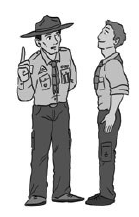 2016, Nevelési
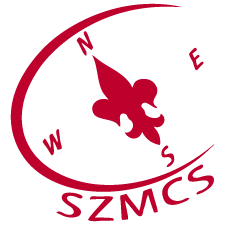 Hogyan tovább

Támogatás – mentorálás 
Motiváció
Segédanyagok 
Felmérések-mérések kérdései 
Nevelési munkacsoport
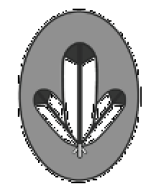